Infection Prevention and Control in Machakos Level 5 Hospital Renal Unit
BY 
	David Maundu
THE TEAM BEHIND THE SUCCESS
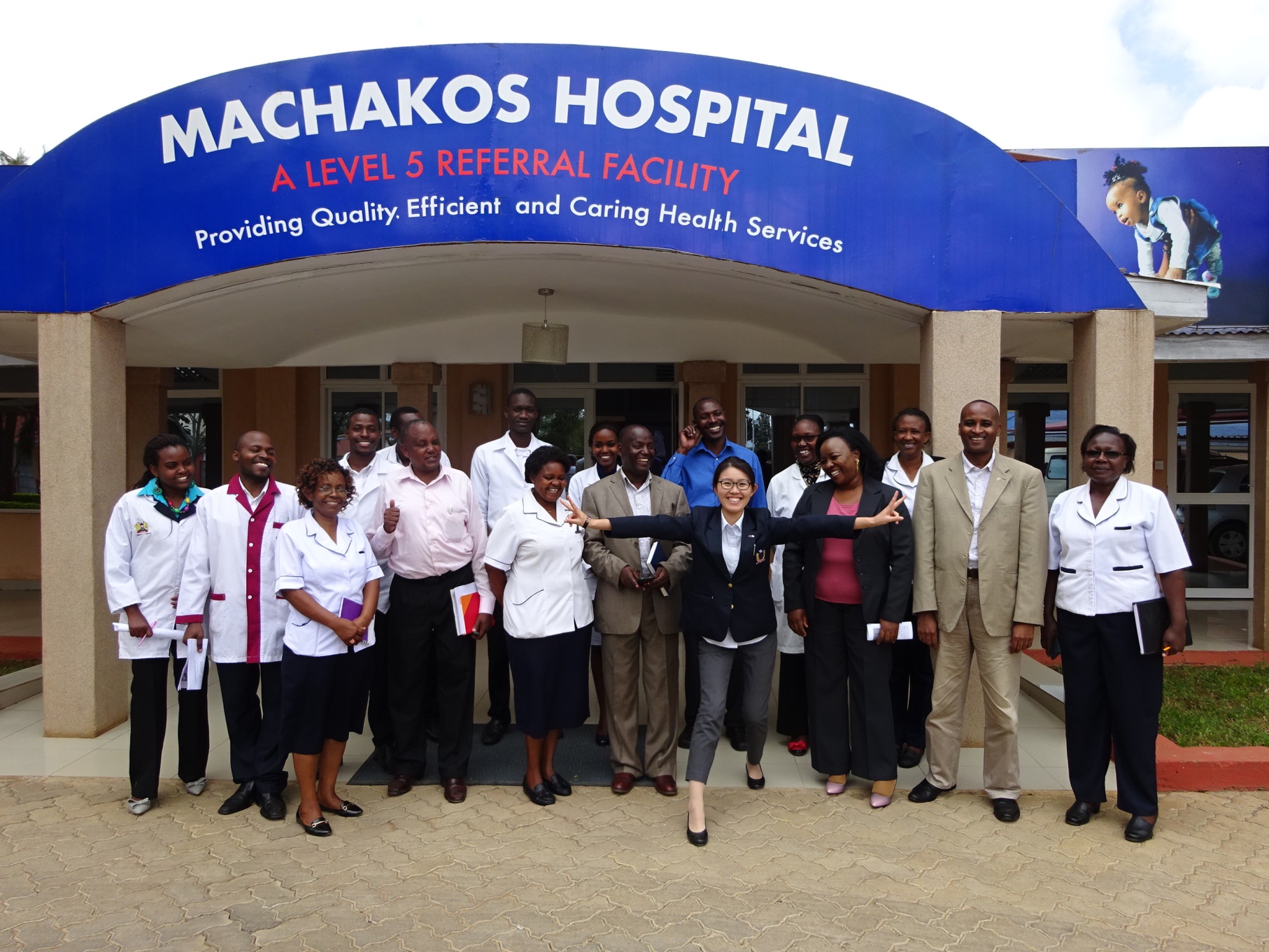 STAFF IN RENAL UNIT
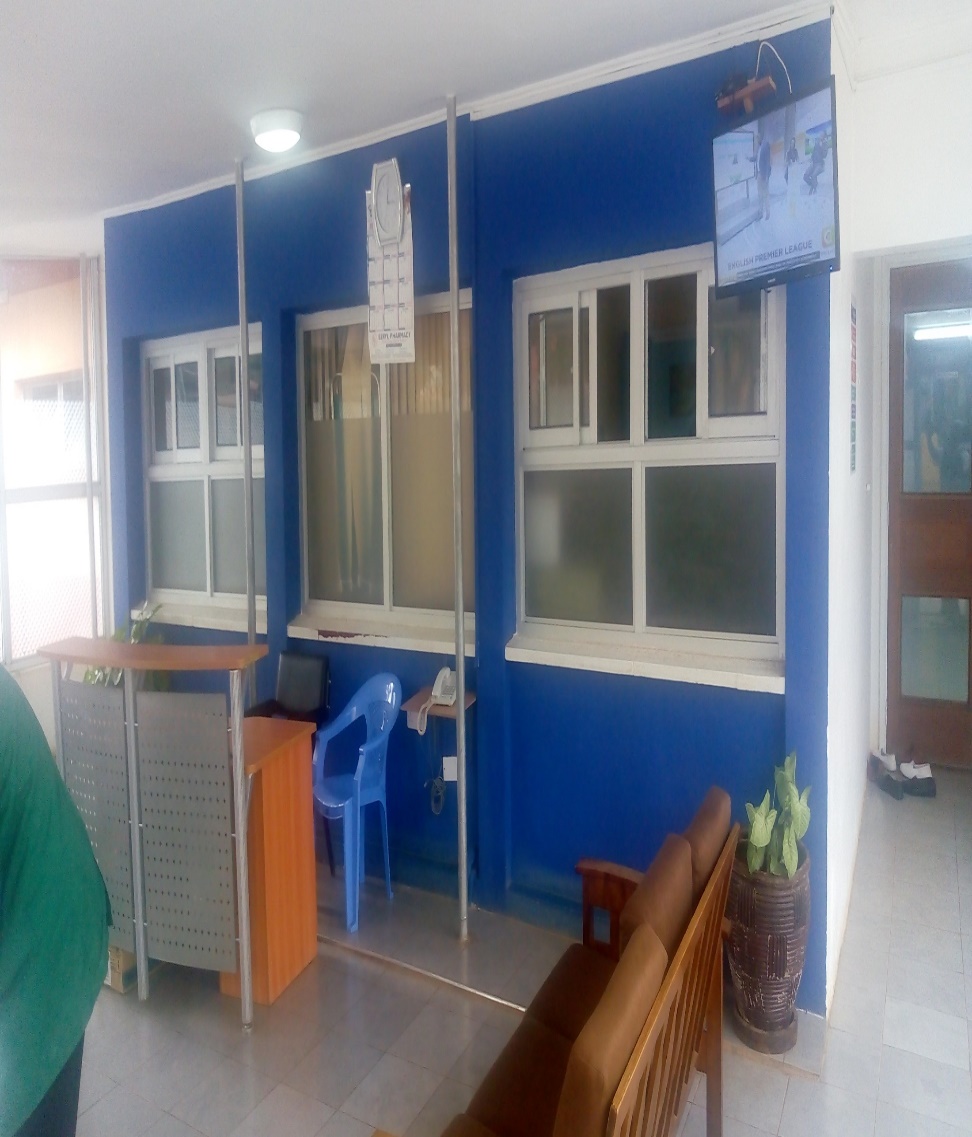 Machakos level 5 Hospital Renal unit
Established in June 2015 as the first in the lower eastern region of Kenya

Manned by 4 doctors, 10 nurses and 2 biomedical technicians

Patient capacity – 9
Only one nurse is trained on IPC
[Speaker Notes: 4 doctors (2 medical officers and 2 physicians)
Patients – 6 were referrals from Kitui and Makueni counties, 4 inpatients and 17 outpatients]
Vulnerable cases managed at the unit
Cases handled at the center have high vulnerability to HAI. The ailments handled at the unit include:

End Stage Renal Disease (12) 
Diabetes (6) 
Acute renal failure (3) 
Hypertension (4) 
Abortion (1) 
Road traffic accidents (1).
Methodology
For the implementation of IPC at the Renal unit, we initiated

4 staff went bench marking at KNH
Weekly meetings - discuss IPC implementation progress, challenges and action points.
Assessment of the unit conducted

Gaps identified 
Missing Standard Operating Procedures (SOPs),
Improper hand washing
One color coded bin used 
Staffs not immunization on Hepatitis B virus and none trained on IPC
[Speaker Notes: 4 staff (1 doctor, 2 nurses and 1 biomedical engineer)]
Intervention based on identified gaps
Trained all staffs on how to prepare Standard Operating Procedures 
Trained staff on hand washing techniques 
Staff trained on Types and importance of  color coded bins 
Medsup provided Hepatitis B virus vaccine
RESULTS
Conclusion
Implementation of IPC standards is critical in eliminating or mitigating infection risk for both patients and healthcare workers in the renal unit
Team work
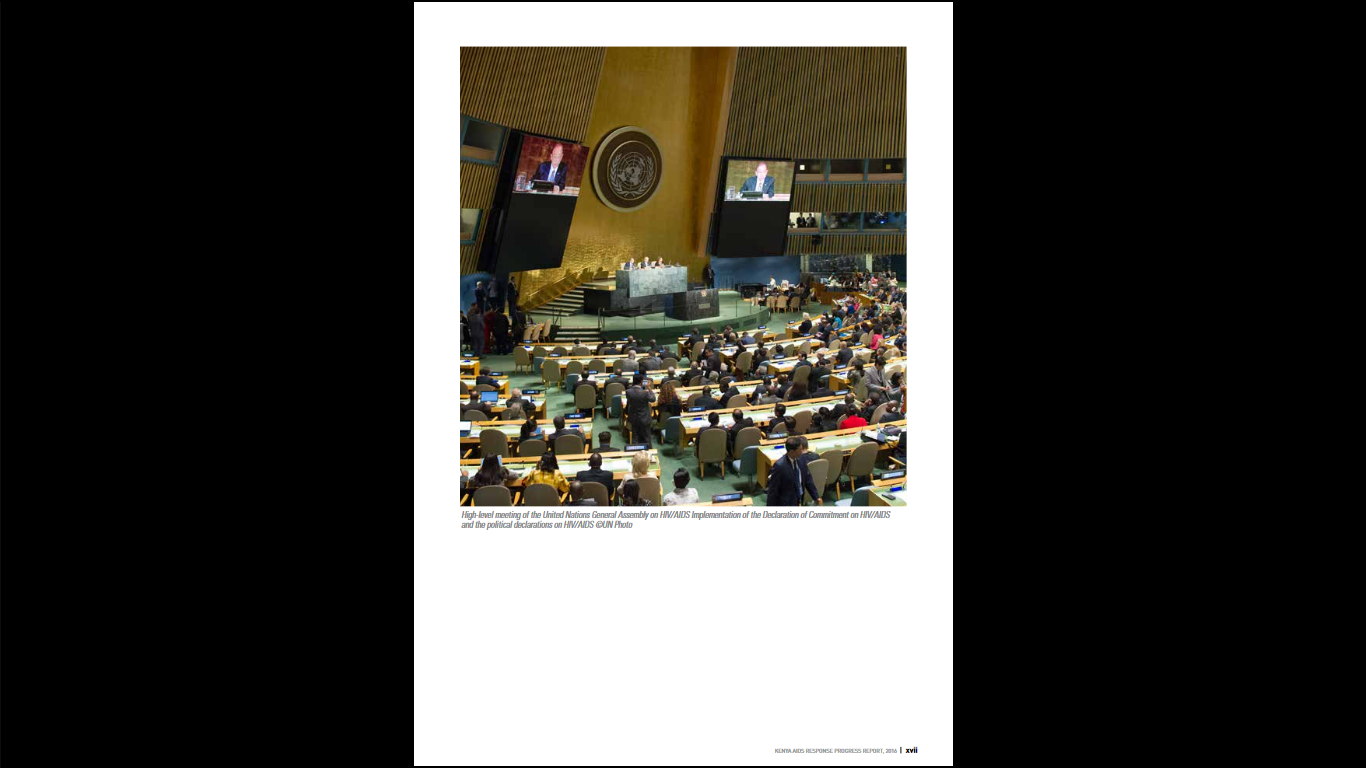 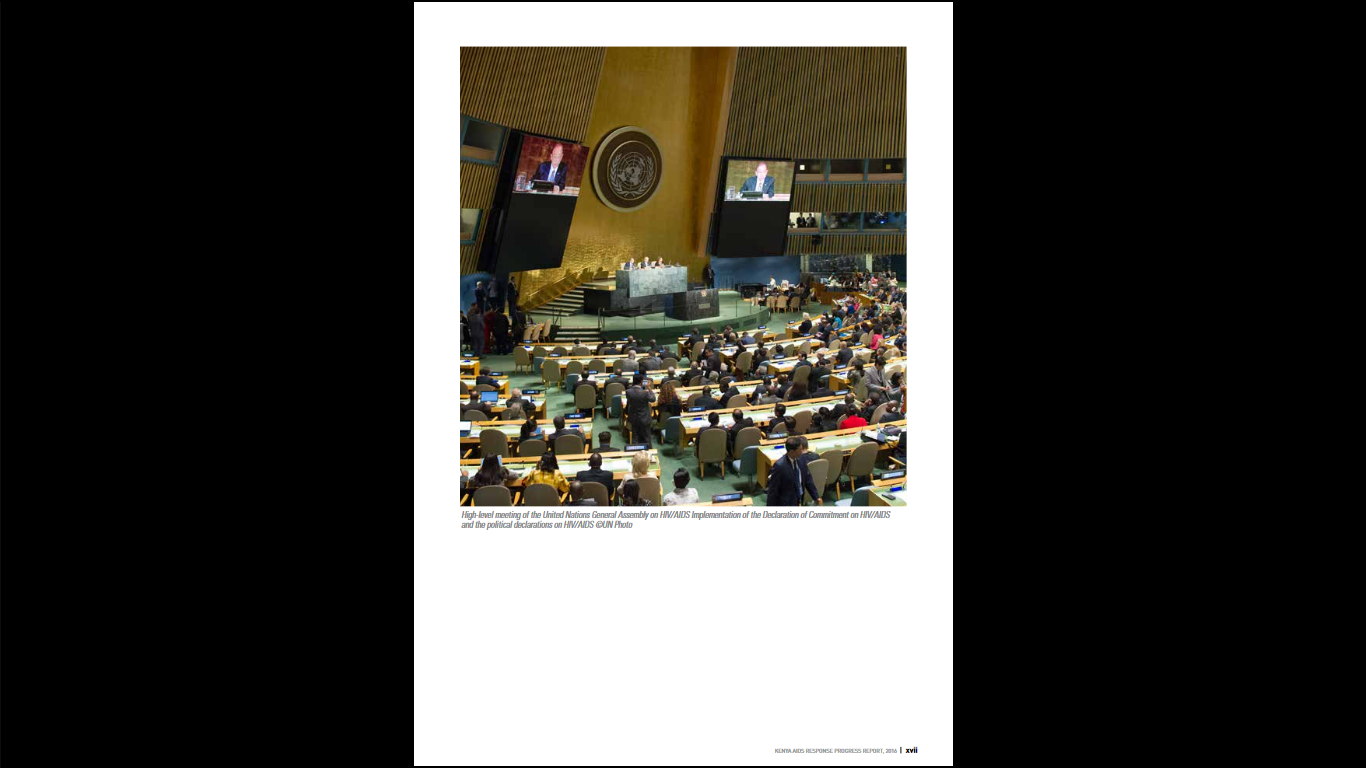 AKNOWLEGEMENT
COUNTY GOVERNMENT

HMT-MEDSUP

PARTNERS-AMREF; EPHLP


ML5H   STAFF
11
LADIES AND GENTLEMEN NIMUVEA
12